Повара в столовой
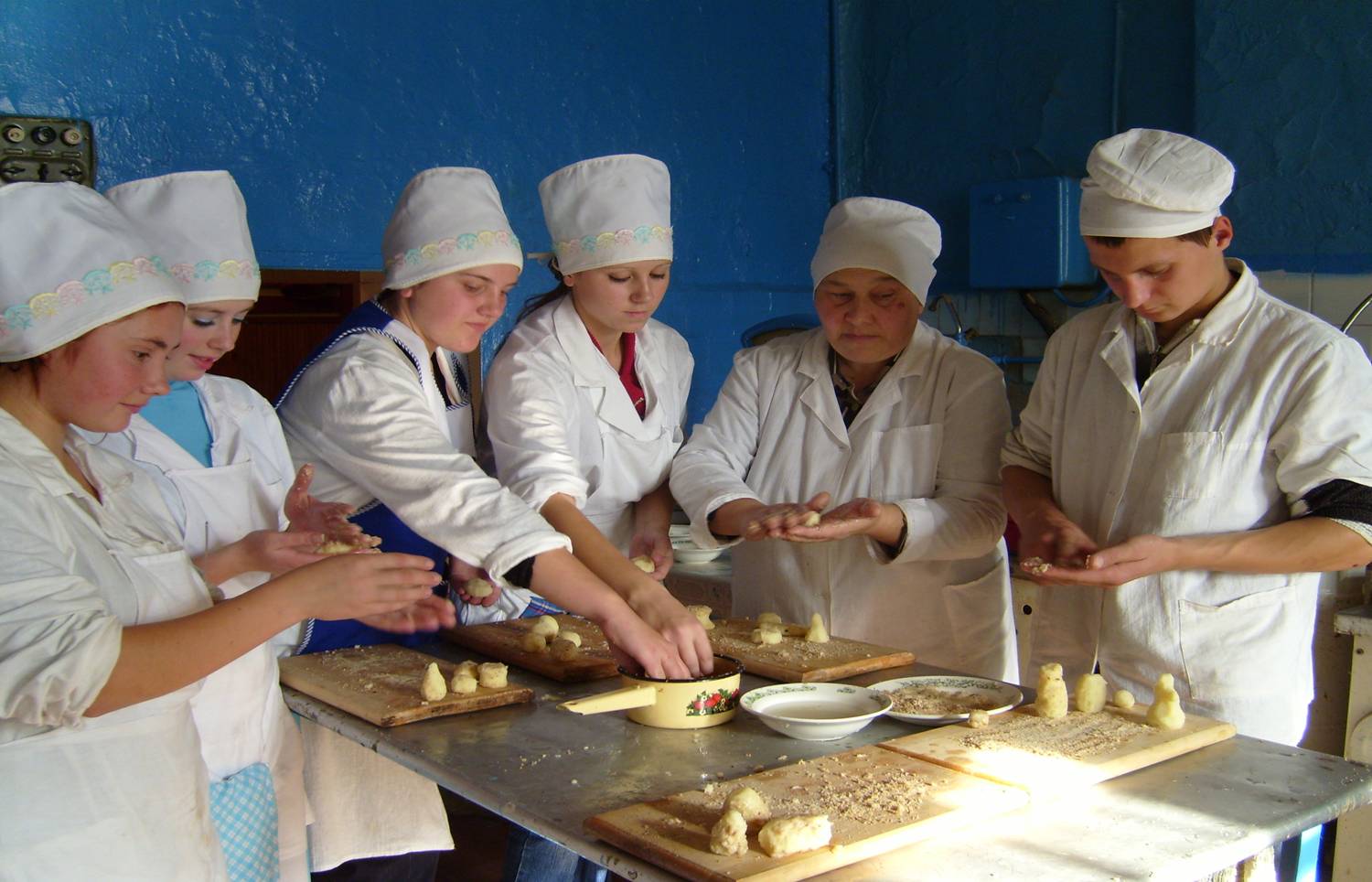 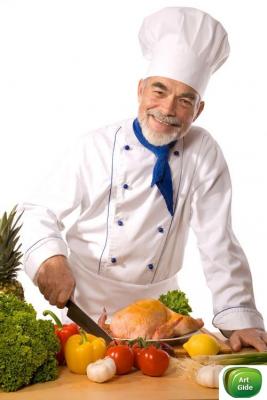 Повар в кафе
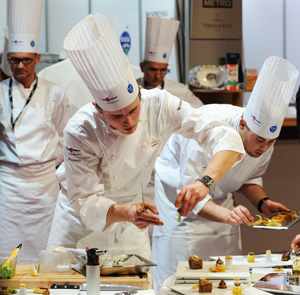 Повар в ресторане
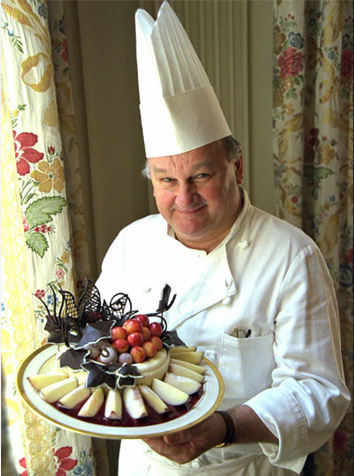